1
SLAC Besuch 06.06.11 – 01.07.11
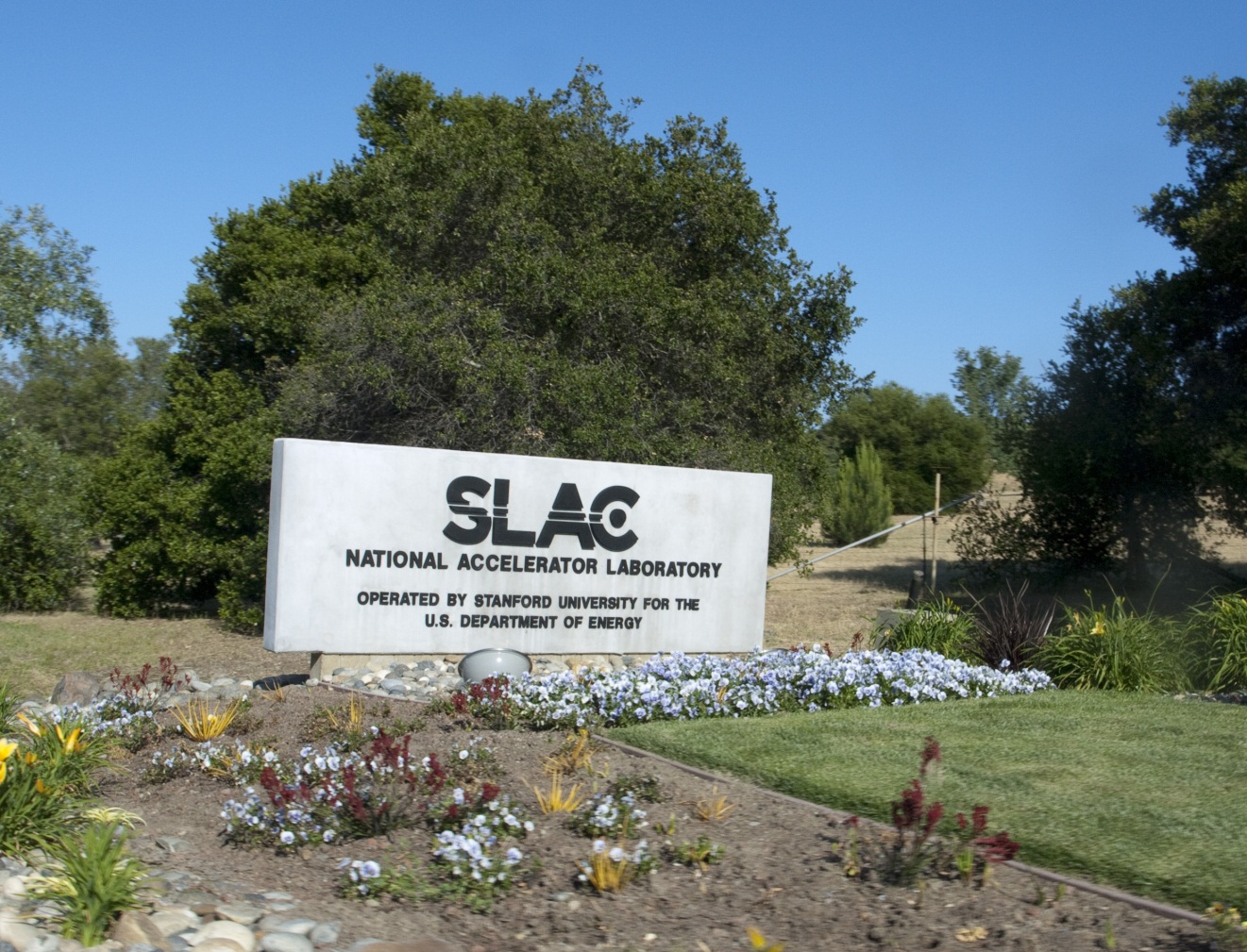 SLAC
M.Bieler, A.Brinkmann, A.Eislage
[Speaker Notes: Before you start editing the slides of your talk change to the Master Slide view:      Menu button “View”, Master, Slide Master:
   Edit the following 2 items in the 1st slide:   1)  1st row in the violet header:        Delete the existent text and write the title of your talk into this text field   2)  The 2 rows in the footer area: Delete the text and write the information        regarding your talk (same as on the Title Slide) into this text field.  
   If you want to use more partner logos position them left    beside the DESY logo in the footer area    Close Master View]
2
SLAC Besuch: 06.06.2011 – 01.07.2011
Inhalt:
Zweck der Reise
Kurzer Überblick LCLS (Linac coherent light source)
MCC (Machine Control Center)
Operating
Zusammenfassung
SLAC
Michael Bieler, Arne Brinkmann, Arvid Eislage
3
SLAC Visit 06.06.11 – 01.07.11
Zweck
Teilnahme am LCLS Beschleuniger Betrieb


Kennenlernen der Schicht Organisation, der Betriebsabläufe und der Unterschiede zu DESY.

Mögliche Bewertung des LCLS Betriebes in Hinblick auf den XFEL. (schwierig)
SLAC
M.Bieler, A.Brinkmann, A.Eislage
[Speaker Notes: Before you start editing the slides of your talk change to the Master Slide view:      Menu button “View”, Master, Slide Master:
   Edit the following 2 items in the 1st slide:   1)  1st row in the violet header:        Delete the existent text and write the title of your talk into this text field   2)  The 2 rows in the footer area: Delete the text and write the information        regarding your talk (same as on the Title Slide) into this text field.  
   If you want to use more partner logos position them left    beside the DESY logo in the footer area    Close Master View]
4
SLAC Besuch 06.06.11 – 01.07.11
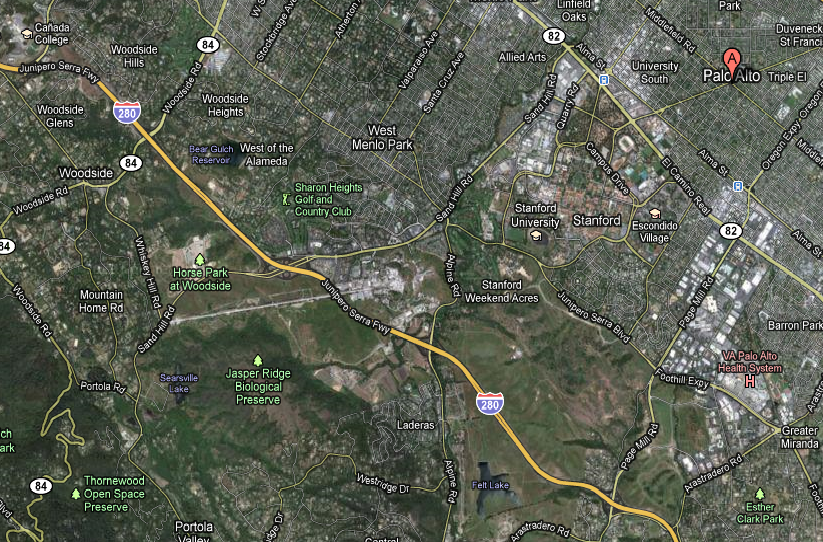 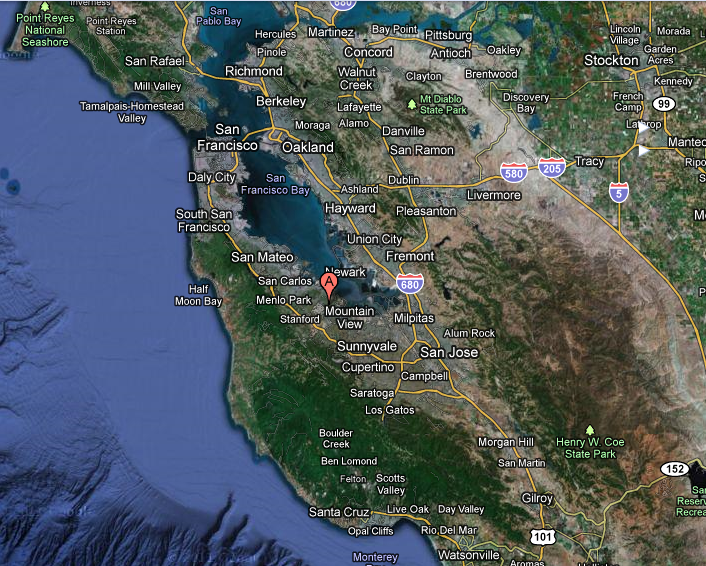 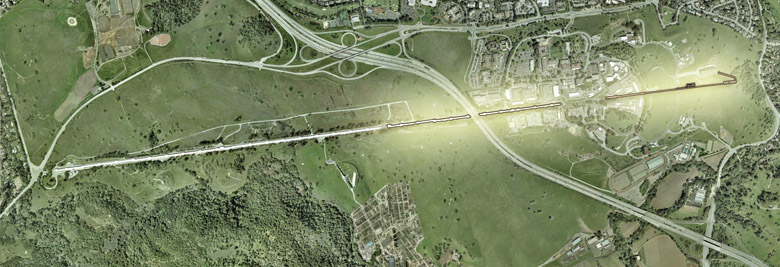 SLAC
M.Bieler, A.Brinkmann, A.Eislage
[Speaker Notes: Before you start editing the slides of your talk change to the Master Slide view:      Menu button “View”, Master, Slide Master:
   Edit the following 2 items in the 1st slide:   1)  1st row in the violet header:        Delete the existent text and write the title of your talk into this text field   2)  The 2 rows in the footer area: Delete the text and write the information        regarding your talk (same as on the Title Slide) into this text field.  
   If you want to use more partner logos position them left    beside the DESY logo in the footer area    Close Master View]
5
SLAC Besuch 06.06.11 – 01.07.11
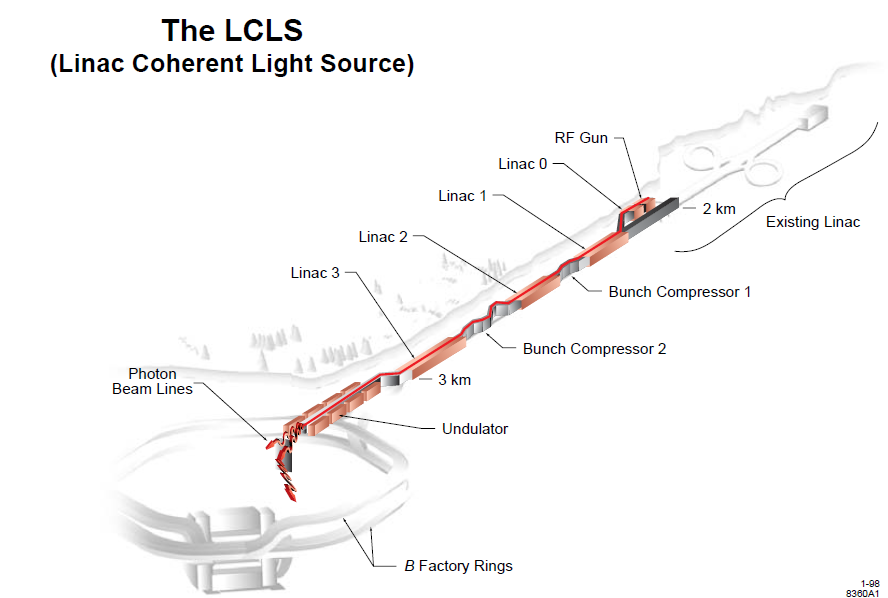 Injector specials:
Ti:Sapphire YAG pumped laser 780nm (infrared)
Watercooled 2-cell Cu Gun Cavity
SLAC
M.Bieler, A.Brinkmann, A.Eislage
[Speaker Notes: Before you start editing the slides of your talk change to the Master Slide view:      Menu button “View”, Master, Slide Master:
   Edit the following 2 items in the 1st slide:   1)  1st row in the violet header:        Delete the existent text and write the title of your talk into this text field   2)  The 2 rows in the footer area: Delete the text and write the information        regarding your talk (same as on the Title Slide) into this text field.  
   If you want to use more partner logos position them left    beside the DESY logo in the footer area    Close Master View]
6
SLAC Besuch 06.06.11 – 01.07.11
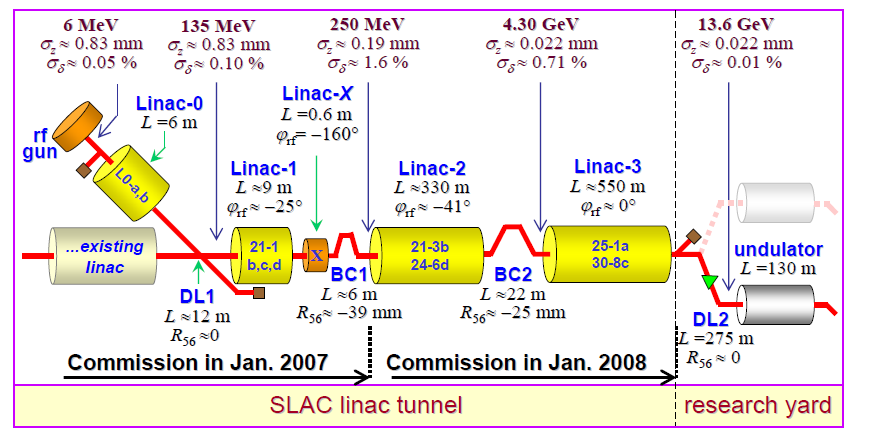 SLAC
M.Bieler, A.Brinkmann, A.Eislage
[Speaker Notes: Before you start editing the slides of your talk change to the Master Slide view:      Menu button “View”, Master, Slide Master:
   Edit the following 2 items in the 1st slide:   1)  1st row in the violet header:        Delete the existent text and write the title of your talk into this text field   2)  The 2 rows in the footer area: Delete the text and write the information        regarding your talk (same as on the Title Slide) into this text field.  
   If you want to use more partner logos position them left    beside the DESY logo in the footer area    Close Master View]
7
SLAC Besuch 06.06.11 – 01.07.11
Typische Parameter  des LCLS
SLAC
M.Bieler, A.Brinkmann, A.Eislage
[Speaker Notes: Before you start editing the slides of your talk change to the Master Slide view:      Menu button “View”, Master, Slide Master:
   Edit the following 2 items in the 1st slide:   1)  1st row in the violet header:        Delete the existent text and write the title of your talk into this text field   2)  The 2 rows in the footer area: Delete the text and write the information        regarding your talk (same as on the Title Slide) into this text field.  
   If you want to use more partner logos position them left    beside the DESY logo in the footer area    Close Master View]
8
SLAC Besuch 06.06.11 – 01.07.11
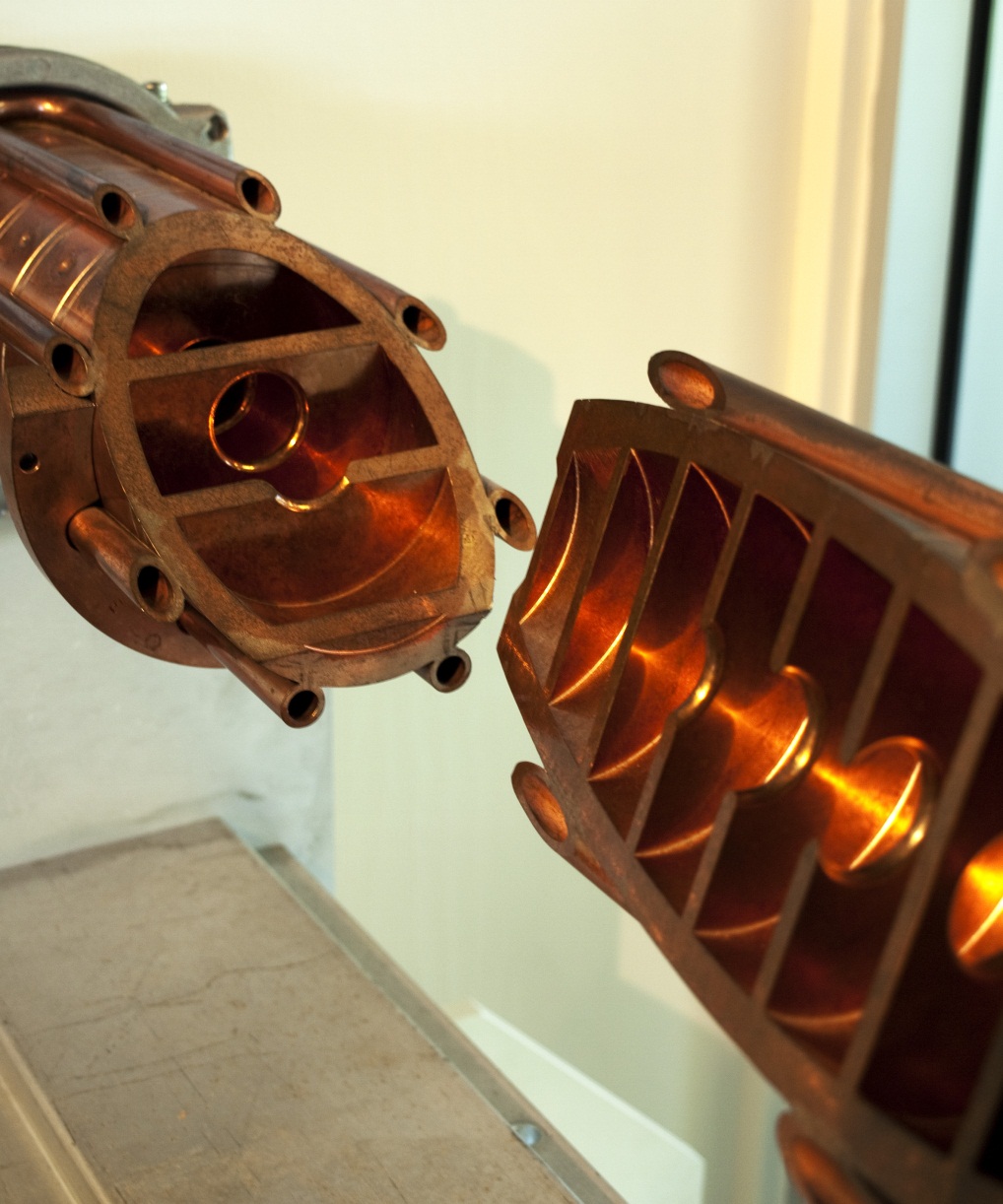 S-Band Struktur
SLAC
M.Bieler, A.Brinkmann, A.Eislage
[Speaker Notes: Before you start editing the slides of your talk change to the Master Slide view:      Menu button “View”, Master, Slide Master:
   Edit the following 2 items in the 1st slide:   1)  1st row in the violet header:        Delete the existent text and write the title of your talk into this text field   2)  The 2 rows in the footer area: Delete the text and write the information        regarding your talk (same as on the Title Slide) into this text field.  
   If you want to use more partner logos position them left    beside the DESY logo in the footer area    Close Master View]
9
SLAC Besuch 06.06.11 – 01.07.11
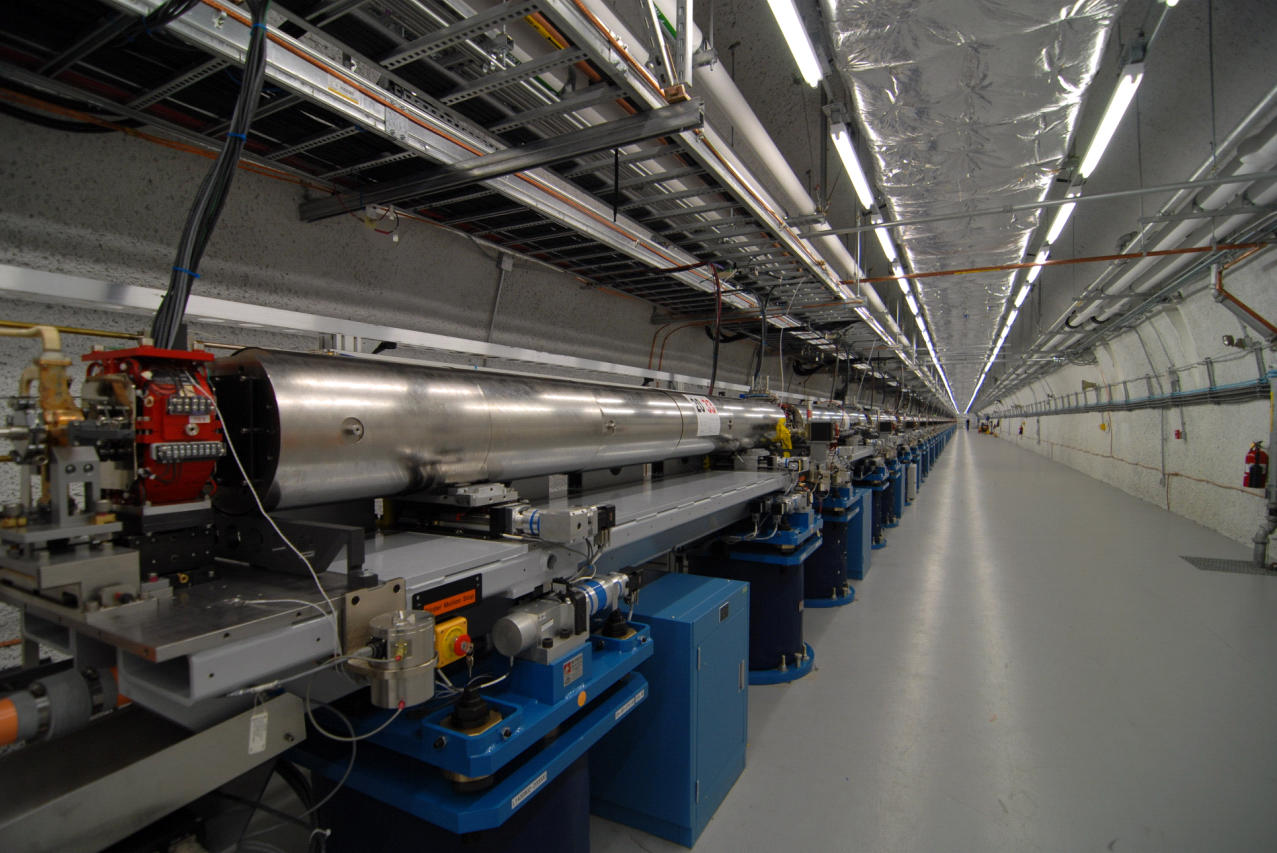 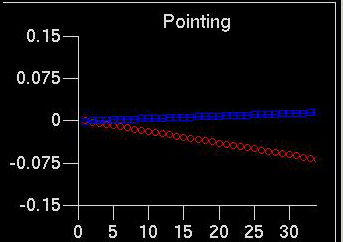 33 Undulatoren
Austausch eines Undulators dauert ca. 1 h.
SLAC
M.Bieler, A.Brinkmann, A.Eislage
[Speaker Notes: Before you start editing the slides of your talk change to the Master Slide view:      Menu button “View”, Master, Slide Master:
   Edit the following 2 items in the 1st slide:   1)  1st row in the violet header:        Delete the existent text and write the title of your talk into this text field   2)  The 2 rows in the footer area: Delete the text and write the information        regarding your talk (same as on the Title Slide) into this text field.  
   If you want to use more partner logos position them left    beside the DESY logo in the footer area    Close Master View]
10
SLAC Besuch 06.06.11 – 01.07.11
Bewegungsrichtung
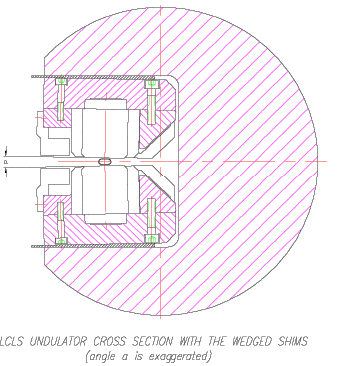 Feststehender Spalt mit Taper
Strahl
Taper Winkel: 4.5mrad
1 mm Bewegung bedeutet Änderung um 4.5 µm im Spalt und 8.2 Gauss
SLAC
M.Bieler, A.Brinkmann, A.Eislage
[Speaker Notes: Before you start editing the slides of your talk change to the Master Slide view:      Menu button “View”, Master, Slide Master:
   Edit the following 2 items in the 1st slide:   1)  1st row in the violet header:        Delete the existent text and write the title of your talk into this text field   2)  The 2 rows in the footer area: Delete the text and write the information        regarding your talk (same as on the Title Slide) into this text field.  
   If you want to use more partner logos position them left    beside the DESY logo in the footer area    Close Master View]
11
SLAC Besuch 06.06.11 – 01.07.11
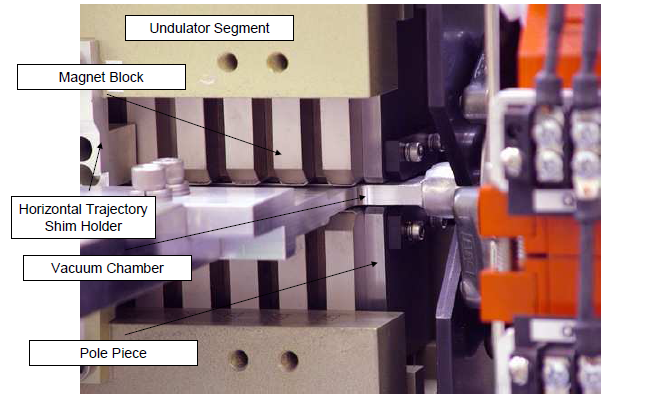 3729 Permanentmagnete
Undulator Feld: 1.325 T
Undulator Spalt: 6 mm
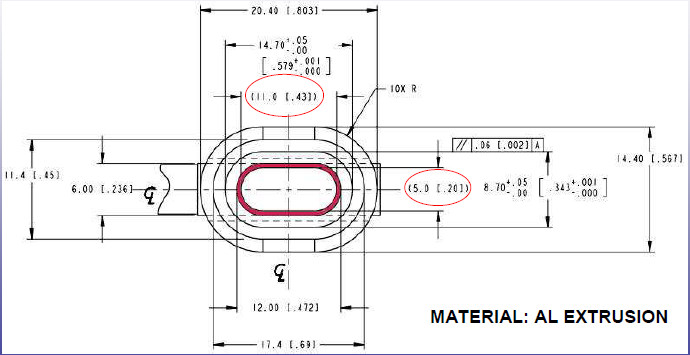 SLAC
M.Bieler, A.Brinkmann, A.Eislage
[Speaker Notes: Before you start editing the slides of your talk change to the Master Slide view:      Menu button “View”, Master, Slide Master:
   Edit the following 2 items in the 1st slide:   1)  1st row in the violet header:        Delete the existent text and write the title of your talk into this text field   2)  The 2 rows in the footer area: Delete the text and write the information        regarding your talk (same as on the Title Slide) into this text field.  
   If you want to use more partner logos position them left    beside the DESY logo in the footer area    Close Master View]
12
SLAC Besuch 06.06.11 – 01.07.11
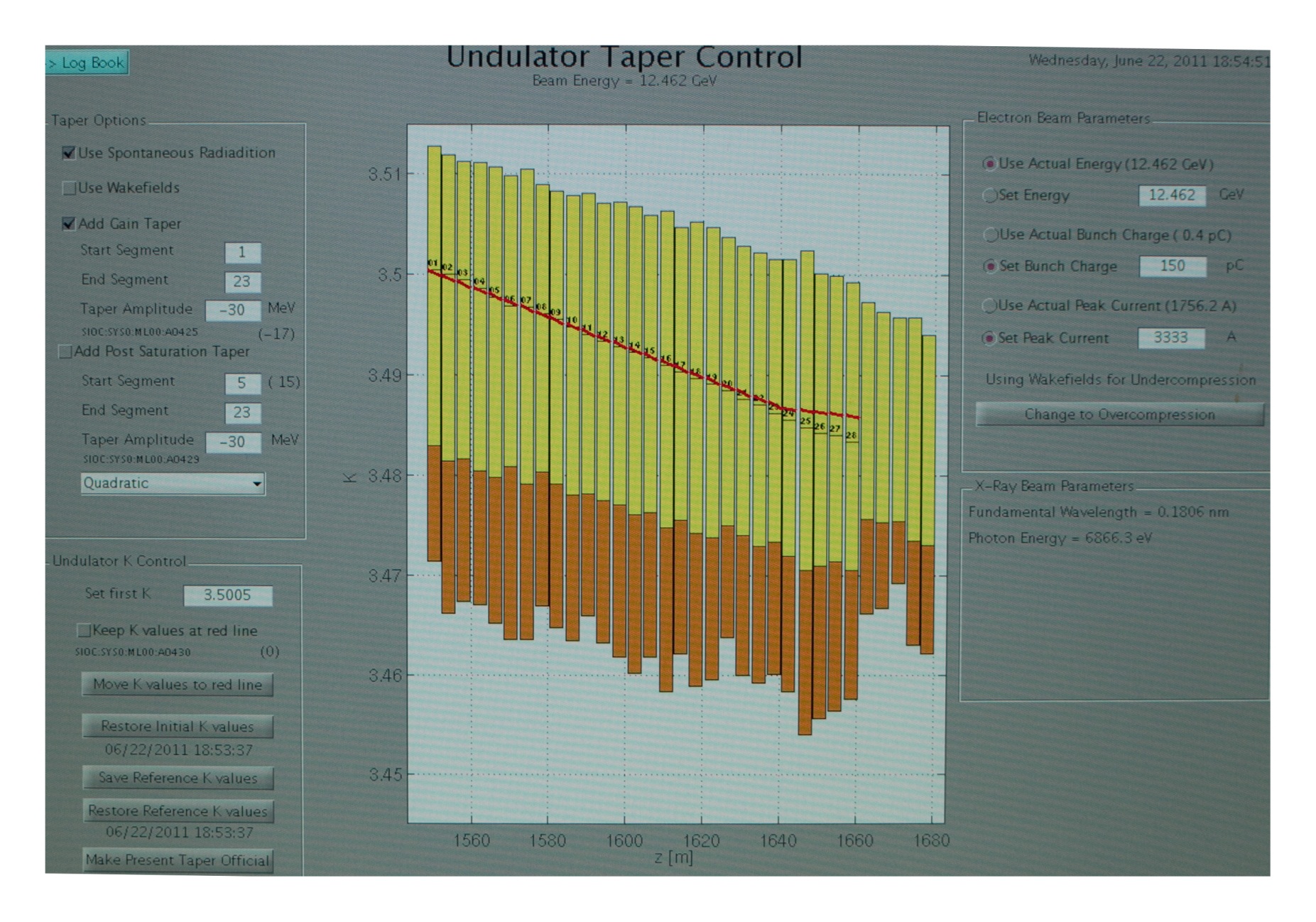 SLAC
M.Bieler, A.Brinkmann, A.Eislage
[Speaker Notes: Before you start editing the slides of your talk change to the Master Slide view:      Menu button “View”, Master, Slide Master:
   Edit the following 2 items in the 1st slide:   1)  1st row in the violet header:        Delete the existent text and write the title of your talk into this text field   2)  The 2 rows in the footer area: Delete the text and write the information        regarding your talk (same as on the Title Slide) into this text field.  
   If you want to use more partner logos position them left    beside the DESY logo in the footer area    Close Master View]
13
SLAC Besuch 06.06.11 – 01.07.11
LCLS MCC  Main Control Center
SLAC
M.Bieler, A.Brinkmann, A.Eislage
[Speaker Notes: Before you start editing the slides of your talk change to the Master Slide view:      Menu button “View”, Master, Slide Master:
   Edit the following 2 items in the 1st slide:   1)  1st row in the violet header:        Delete the existent text and write the title of your talk into this text field   2)  The 2 rows in the footer area: Delete the text and write the information        regarding your talk (same as on the Title Slide) into this text field.  
   If you want to use more partner logos position them left    beside the DESY logo in the footer area    Close Master View]
14
SLAC Besuch 06.06.11 – 01.07.11
Struktur von MCC
Accelerator Operations and Safety Division
AOS Manager (1)
AD Safety Office (2)
Operation Staff (7), EOIC Manager, Operator Manager
Accelerator Directorate (8)   (Hallen-Ing.)
EOIC (7)  Schichtleiter
MCC Operators (12)
SPEAR3  (5)
SLAC
M.Bieler, A.Brinkmann, A.Eislage
[Speaker Notes: Before you start editing the slides of your talk change to the Master Slide view:      Menu button “View”, Master, Slide Master:
   Edit the following 2 items in the 1st slide:   1)  1st row in the violet header:        Delete the existent text and write the title of your talk into this text field   2)  The 2 rows in the footer area: Delete the text and write the information        regarding your talk (same as on the Title Slide) into this text field.  
   If you want to use more partner logos position them left    beside the DESY logo in the footer area    Close Master View]
15
SLAC Besuch 06.06.11 – 01.07.11
Operations Staff Manager für EOICs:
Schichtplan für EOICs
Training
Kontakt Person
EOIC Supervisor 
Kommunikation mit Hallen- Ing. (Area Managers)

Operations Staff Manager for Operators
Supervisor für Operateure
Training
Schichtplan für Operateure
Unterstützung der Operateure im Schichtdienst.
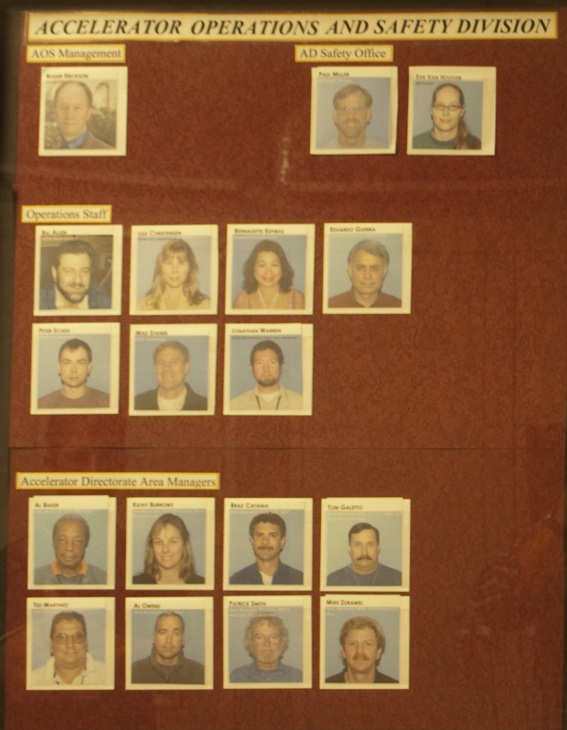 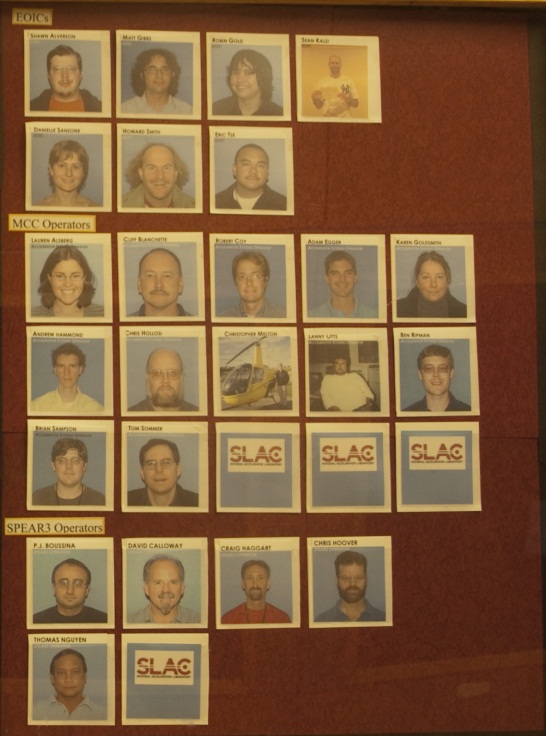 Operations Staff Manager  (M.Bieler)
SLAC
M.Bieler, A.Brinkmann, A.Eislage
[Speaker Notes: Before you start editing the slides of your talk change to the Master Slide view:      Menu button “View”, Master, Slide Master:
   Edit the following 2 items in the 1st slide:   1)  1st row in the violet header:        Delete the existent text and write the title of your talk into this text field   2)  The 2 rows in the footer area: Delete the text and write the information        regarding your talk (same as on the Title Slide) into this text field.  
   If you want to use more partner logos position them left    beside the DESY logo in the footer area    Close Master View]
16
2.6 Timing System
Trainee
First, review the available documentation that pertains to the subject matter detailed in the following list.
Some documents are available on-line and paper copies are located in the MCC control room and the MCC
library.
Next, ask your Trainer any questions about the following items.
Finally, as you become familiar with the items at the ASO-3 level, initial the corresponding underlined
space ( __ ).
Trainer
After the trainee has demonstrated an understanding of the items in this section at the ASO-3 level,
complete the corresponding signature block.
____ Linac system overview
____ Linac fiducials
____ Master Oscillator (MO)
____ Main Drive Line (MDL)
____ FIDOs
____ Linac PDUs
____ Master Pattern Generator (MPG/MP00)
____ SLCNET / Micro PNET boards
____ Simple Timing Buffer (STB)
____ PSK
____ TGAS modules
____ LTM
____ PEP timing distribution
____ PEP master oscillator
____ PEP fiducial generator
____ Timing Phase Lock and Distribution (TPLD) chassis
____ PEP PDUs
____ Injection / Ring fiducial
____ Single / Train pulse mode
____ Timing resolution
____ PEP synchronization
____ Master/slave relationship
____ Master oscillator clock
____ Fiducials
____ Bunch injection timing
____ Fiducial shift
____ Master oscillator phase shift
____ MPG synchronization feedback
____ Bunch Injection Controller (BIC)
____ Bit 3 board
____ HER / LER quanta
____ PEP bucket number
SLAC Besuch 06.06.11 – 01.07.11
Professionelle Schichtmannschaft (Dauerschichtgänger)
Operateure kommen nicht aus den Gruppen
1 EOIC (Schichtleiter) + 2 Ops + 1 Back-Up, kein Back-Up am Wochenende
100 % Schicht (inklusive „back-up“ -> Zeit für Projektarbeit)
Projekte: Überwiegend  Software Wartung und Training
Aufgaben und Pflichten:  Anwesenheit, Teilnahme an den Schichtmeetings (EOIC),LCLS operating, Kommunikation mit den Nutzern und techn. Gruppen, CATERing  (Comprehensive Accelerator Tool for Enhancing Reliability),
FEL Strahljustage (FEL Beamlines gehören zum Linac), GMD Kalibrierung
Training: 3 Level mit unterschiedlichen Schwierigkeitsgraden + Test
Beispiel: timing system (Höchstes level !)

EOIC: Am Wochenende: Owl-Shift + day-shift bis Mittags (12h!)
SLAC
M.Bieler, A.Brinkmann, A.Eislage
[Speaker Notes: Before you start editing the slides of your talk change to the Master Slide view:      Menu button “View”, Master, Slide Master:
   Edit the following 2 items in the 1st slide:   1)  1st row in the violet header:        Delete the existent text and write the title of your talk into this text field   2)  The 2 rows in the footer area: Delete the text and write the information        regarding your talk (same as on the Title Slide) into this text field.  
   If you want to use more partner logos position them left    beside the DESY logo in the footer area    Close Master View]
17
SLAC Besuch 06.06.11 – 01.07.11
Auszug aus dem EOIC Schichtplan
SLAC
M.Bieler, A.Brinkmann, A.Eislage
[Speaker Notes: Before you start editing the slides of your talk change to the Master Slide view:      Menu button “View”, Master, Slide Master:
   Edit the following 2 items in the 1st slide:   1)  1st row in the violet header:        Delete the existent text and write the title of your talk into this text field   2)  The 2 rows in the footer area: Delete the text and write the information        regarding your talk (same as on the Title Slide) into this text field.  
   If you want to use more partner logos position them left    beside the DESY logo in the footer area    Close Master View]
18
SLAC Besuch 06.06.11 – 01.07.11
Auszug aus dem Operator Schichtplan
SLAC
M.Bieler, A.Brinkmann, A.Eislage
[Speaker Notes: Before you start editing the slides of your talk change to the Master Slide view:      Menu button “View”, Master, Slide Master:
   Edit the following 2 items in the 1st slide:   1)  1st row in the violet header:        Delete the existent text and write the title of your talk into this text field   2)  The 2 rows in the footer area: Delete the text and write the information        regarding your talk (same as on the Title Slide) into this text field.  
   If you want to use more partner logos position them left    beside the DESY logo in the footer area    Close Master View]
19
SLAC Besuch: 06.06.11 – 01.07.11
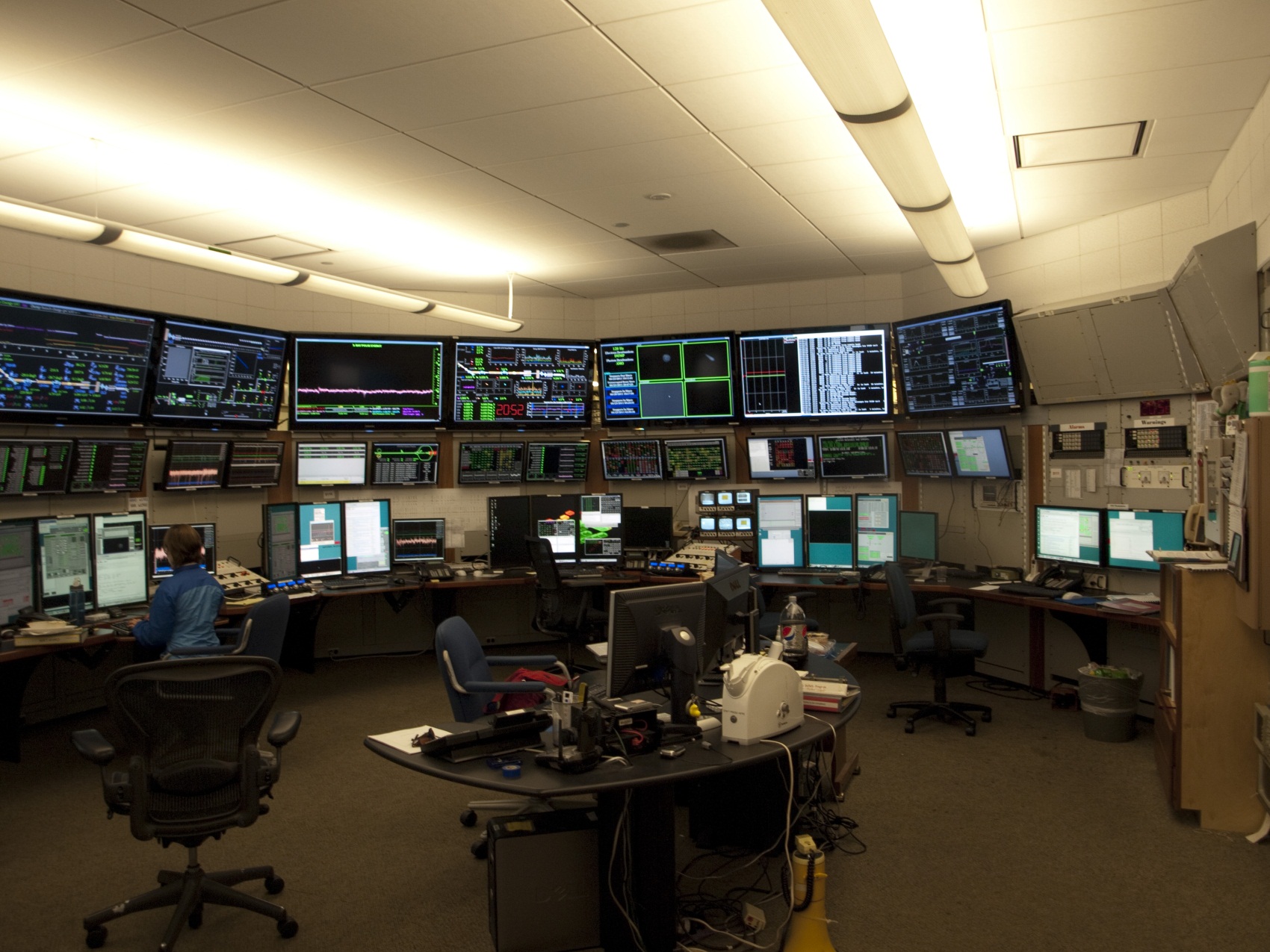 SLAC:
Michael Bieler, Arne Brinkmann, Arvid Eislage
20
SLAC Besuch 06.06.11 – 01.07.11
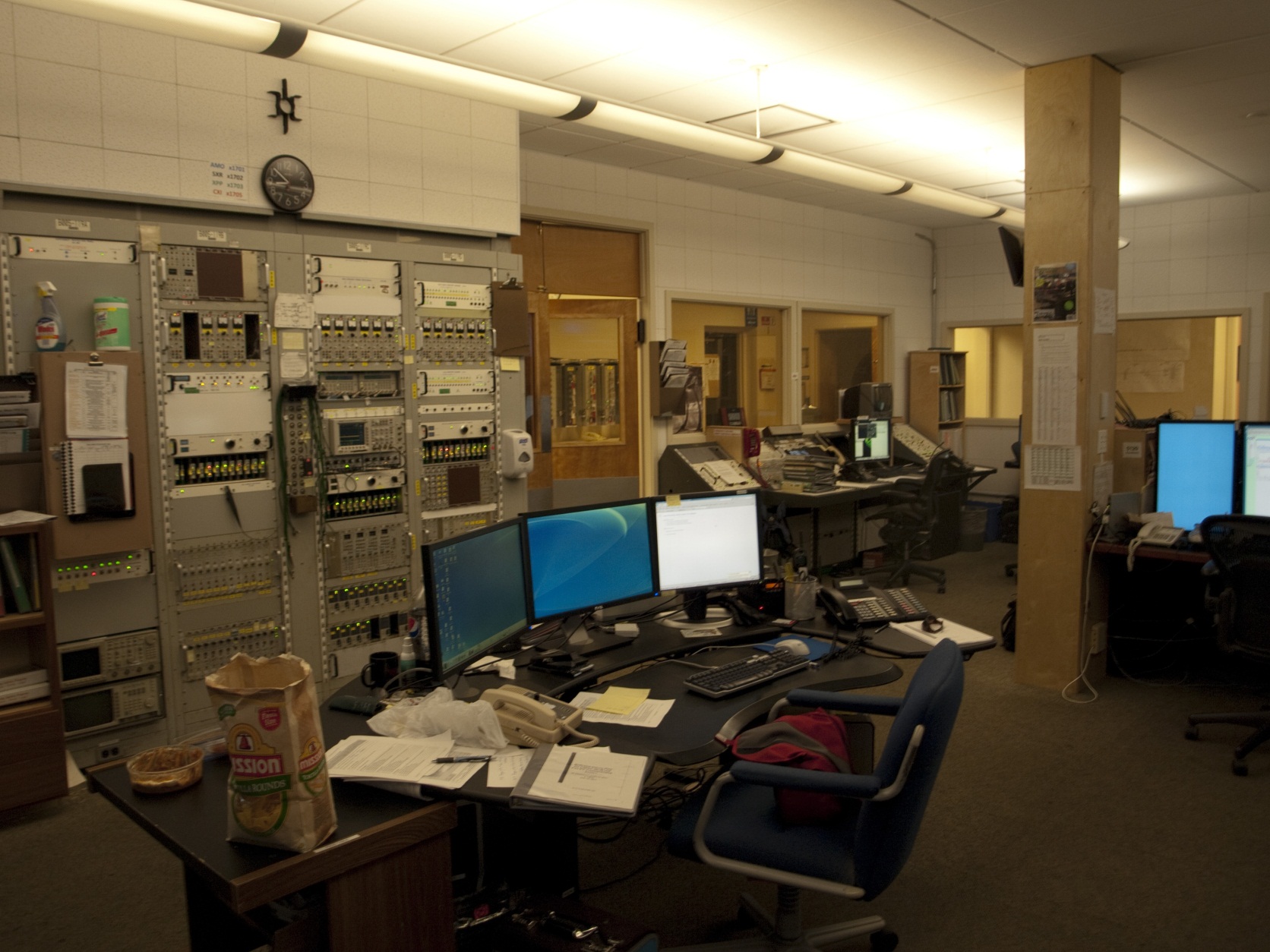 Unterschied zu DESY:

Kommunikation und Organisation mit den techn.Gruppen ausschl. über EOIC

Wissenschaftler (Maschinen-Koordinatoren) machen nahezu kein aktives Operating
SLAC
21
SLAC Besuch 06.06.11 – 01.07.11
Operating
?!
Thank God
It‘s 15:00
Gun-Window might be broken !
Don‘t forget
the logbook
entries
1750 ?
It wasn‘t me!
I didn‘t touch 
Anything !
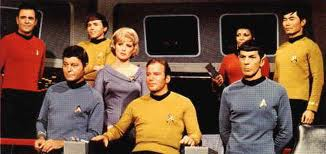 Fascinating !
What the heck ?!
SLAC
M.Bieler, A.Brinkmann, A.Eislage
22
SLAC Besuch 06.06.11 – 01.07.11
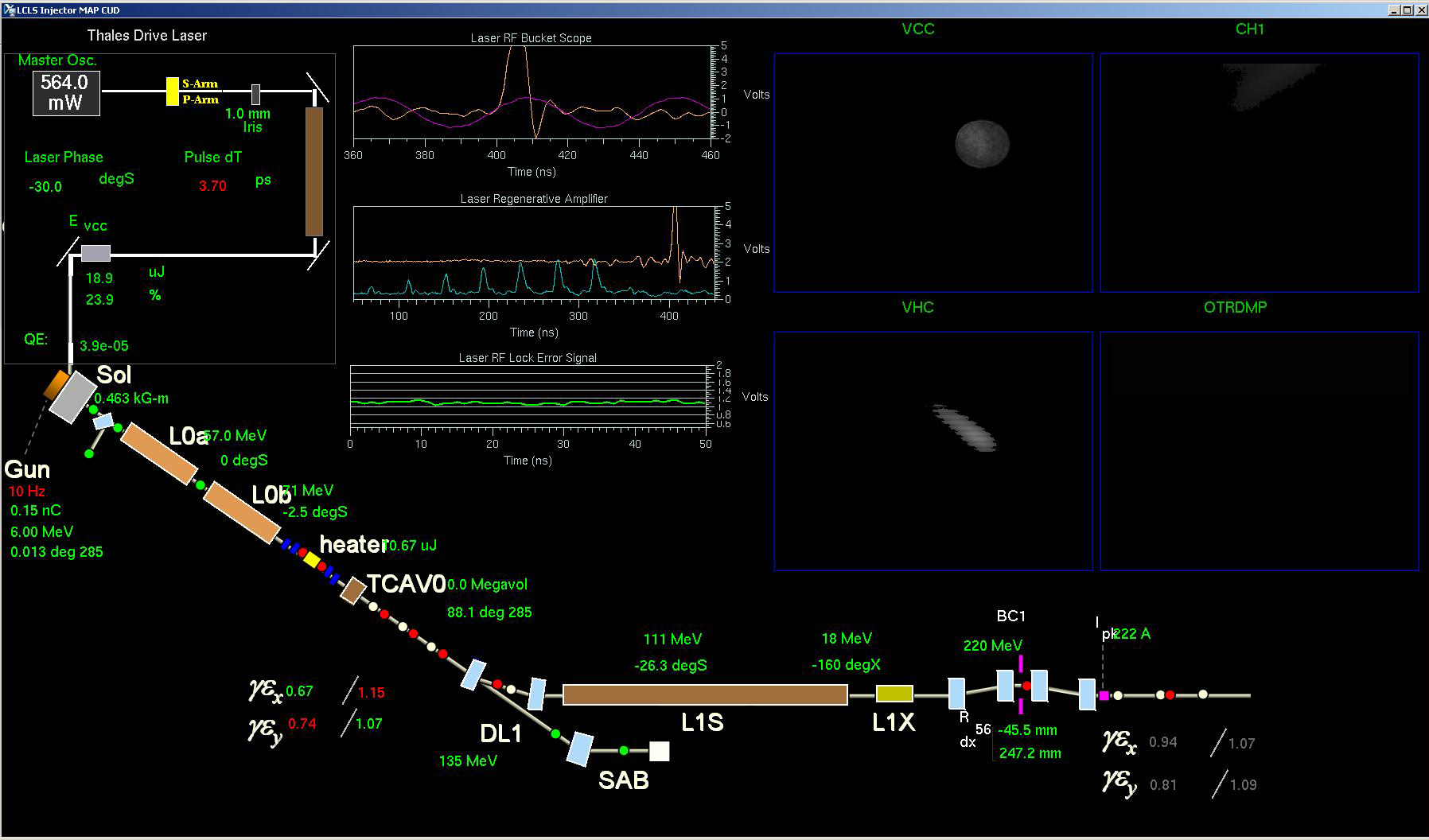 „Daten-Alterung“ wird auf Displays sichtbar gemacht
Hellgrün:Aktuell
Dunkelgrün: Älter
Grau: Out of Date (älter 24 h)
SLAC
M.Bieler, A.Brinkmann, A.Eislage
[Speaker Notes: Before you start editing the slides of your talk change to the Master Slide view:      Menu button “View”, Master, Slide Master:
   Edit the following 2 items in the 1st slide:   1)  1st row in the violet header:        Delete the existent text and write the title of your talk into this text field   2)  The 2 rows in the footer area: Delete the text and write the information        regarding your talk (same as on the Title Slide) into this text field.  
   If you want to use more partner logos position them left    beside the DESY logo in the footer area    Close Master View]
23
SLAC Besuch 06.06.11 – 01.07.11
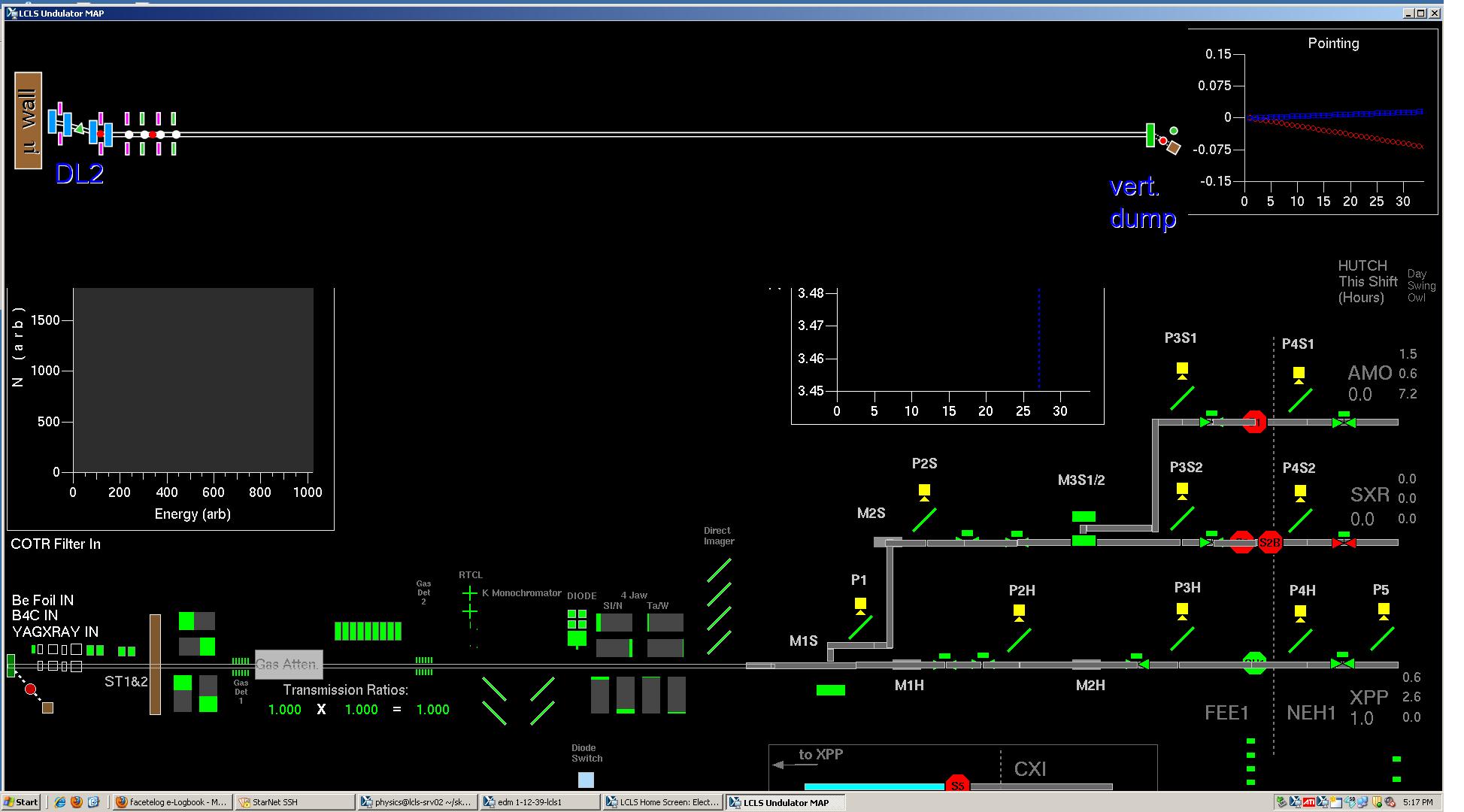 SLAC
M.Bieler, A.Brinkmann, A.Eislage
[Speaker Notes: Before you start editing the slides of your talk change to the Master Slide view:      Menu button “View”, Master, Slide Master:
   Edit the following 2 items in the 1st slide:   1)  1st row in the violet header:        Delete the existent text and write the title of your talk into this text field   2)  The 2 rows in the footer area: Delete the text and write the information        regarding your talk (same as on the Title Slide) into this text field.  
   If you want to use more partner logos position them left    beside the DESY logo in the footer area    Close Master View]
24
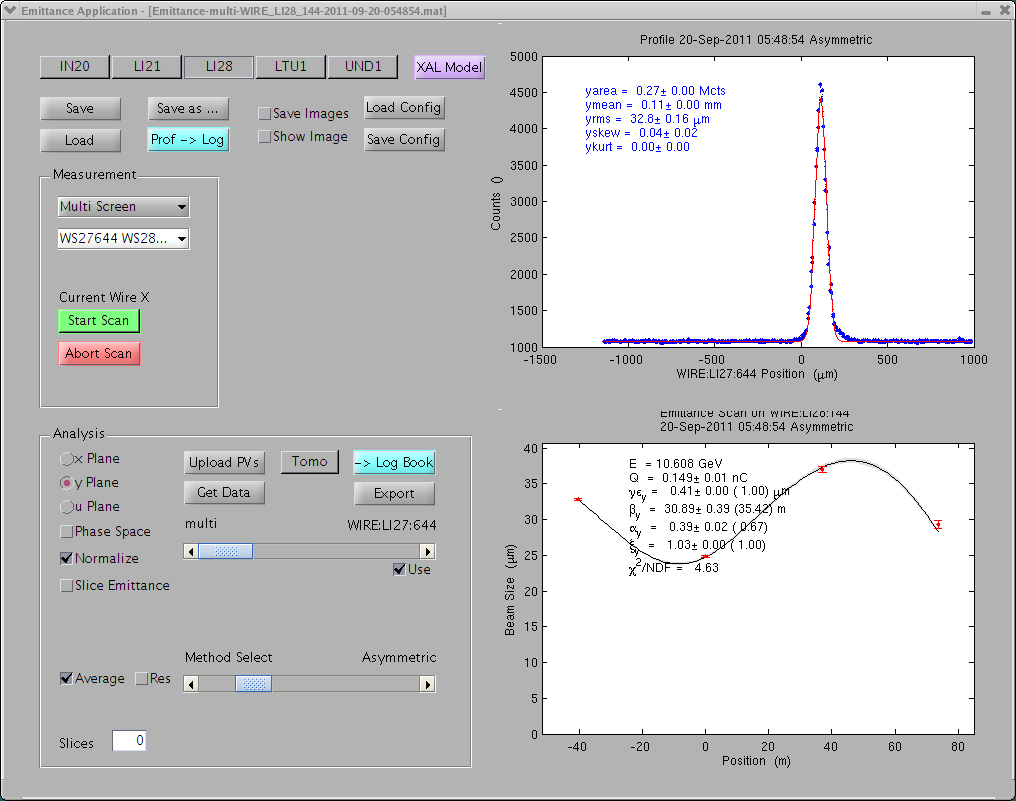 SLAC Besuch 06.06.11 – 01.07.11
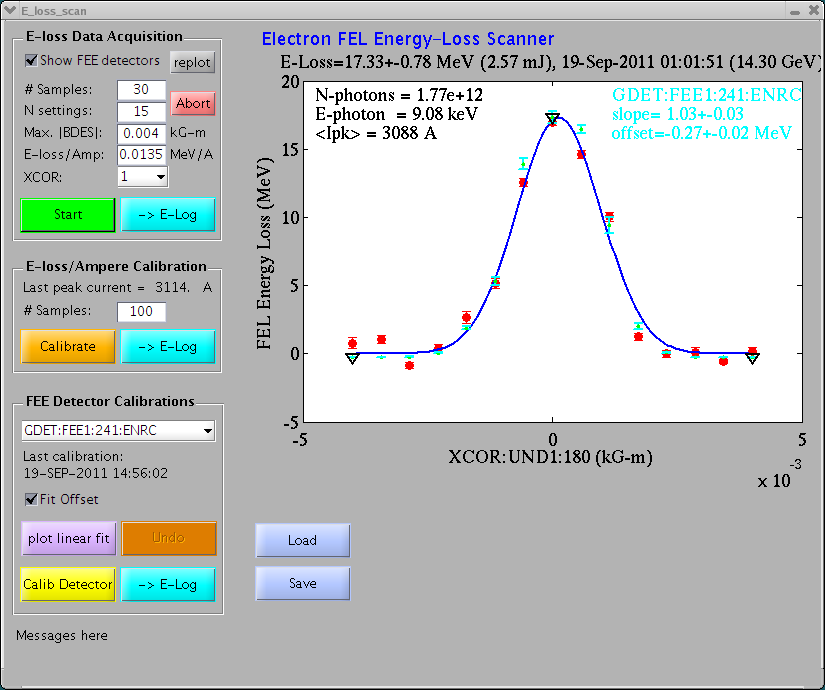 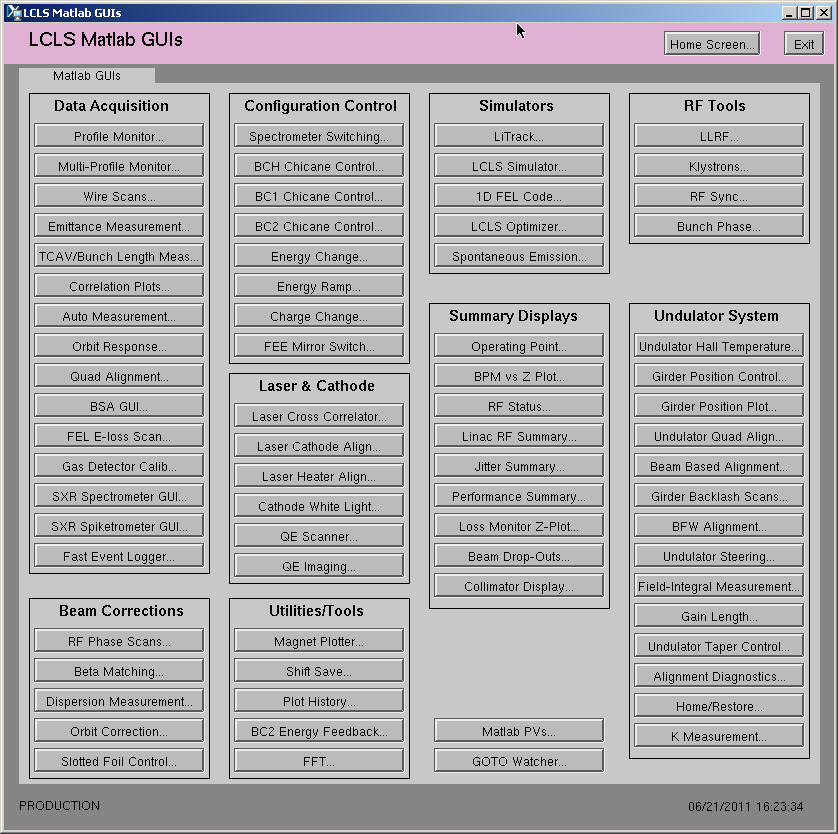 Controlsystems: EPICS,Java-based,Matlab
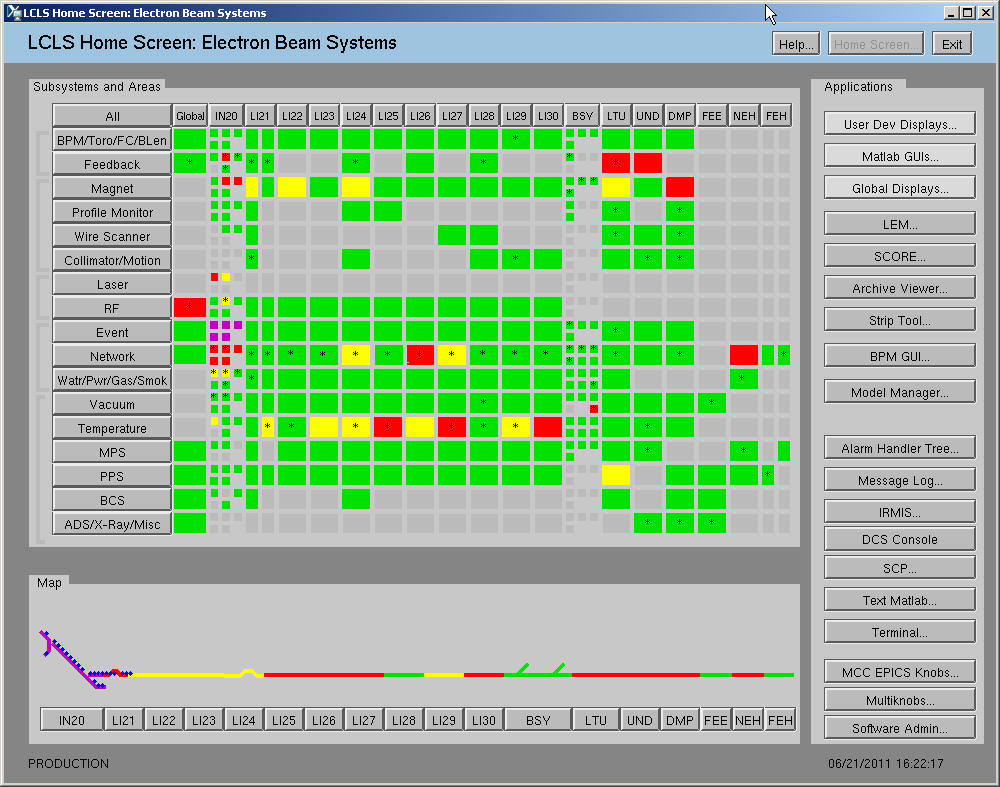 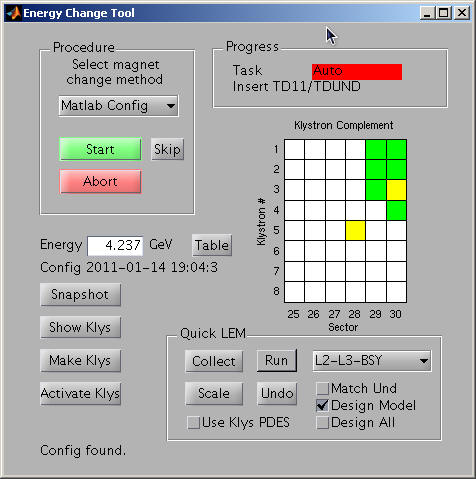 LCLS Home screen
SLAC
M.Bieler, A.Brinkmann, A.Eislage
[Speaker Notes: Before you start editing the slides of your talk change to the Master Slide view:      Menu button “View”, Master, Slide Master:
   Edit the following 2 items in the 1st slide:   1)  1st row in the violet header:        Delete the existent text and write the title of your talk into this text field   2)  The 2 rows in the footer area: Delete the text and write the information        regarding your talk (same as on the Title Slide) into this text field.  
   If you want to use more partner logos position them left    beside the DESY logo in the footer area    Close Master View]
25
SLAC Besuch 06.06.11 – 01.07.11
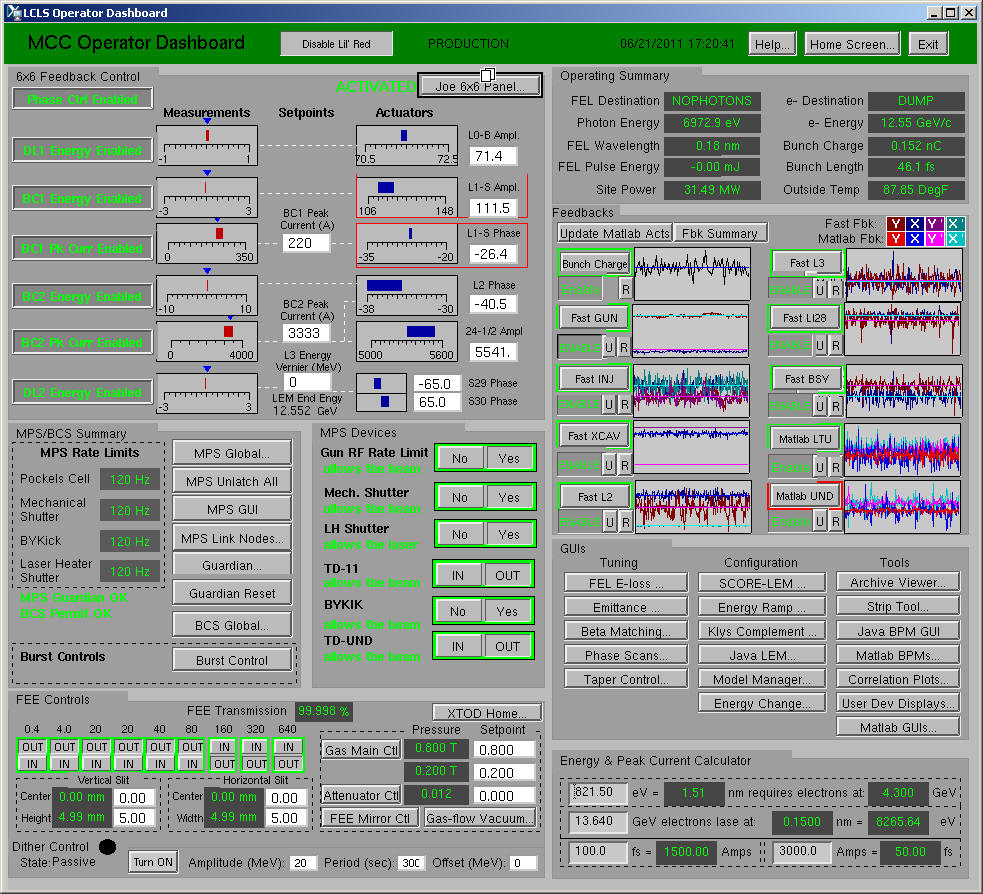 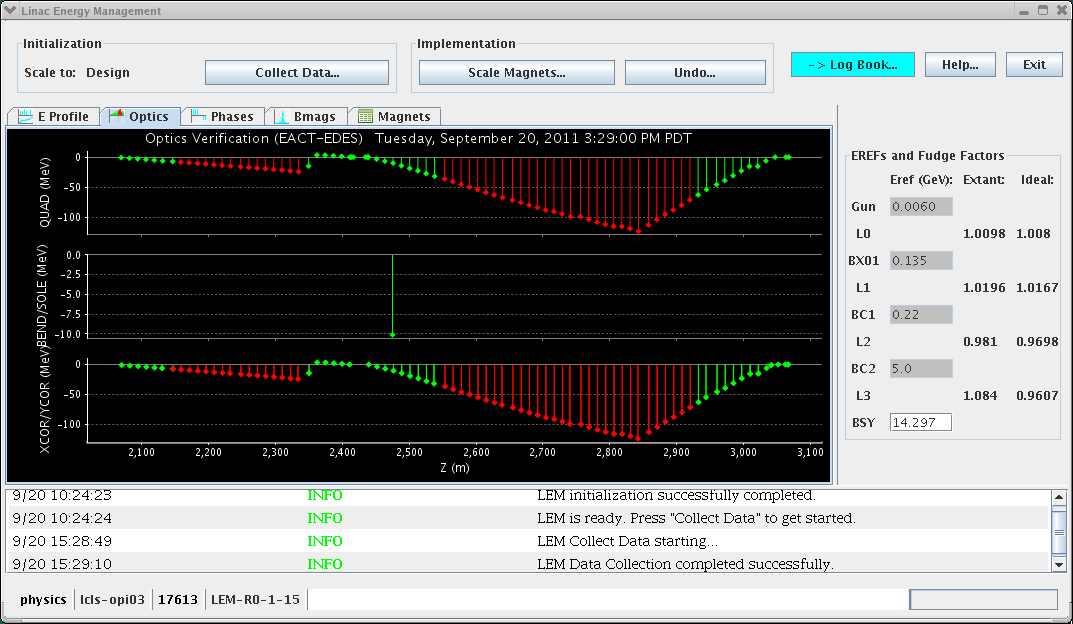 LEM = linac energy management
Dieses Programm passt die Quadrupolströme dem tatsächlich existierenden Klystron-Energie-Profil an. Wird bei jedem Wellenlängenwechsel angewendet, sobald ausgewählt ist, welche Klystrons bei der neuen Wellenlänge "mitspielen" dürfen).
Dashboard
SLAC
M.Bieler, A.Brinkmann, A.Eislage
[Speaker Notes: Before you start editing the slides of your talk change to the Master Slide view:      Menu button “View”, Master, Slide Master:
   Edit the following 2 items in the 1st slide:   1)  1st row in the violet header:        Delete the existent text and write the title of your talk into this text field   2)  The 2 rows in the footer area: Delete the text and write the information        regarding your talk (same as on the Title Slide) into this text field.  
   If you want to use more partner logos position them left    beside the DESY logo in the footer area    Close Master View]
26
SLAC Besuch 06.06.11 – 01.07.11
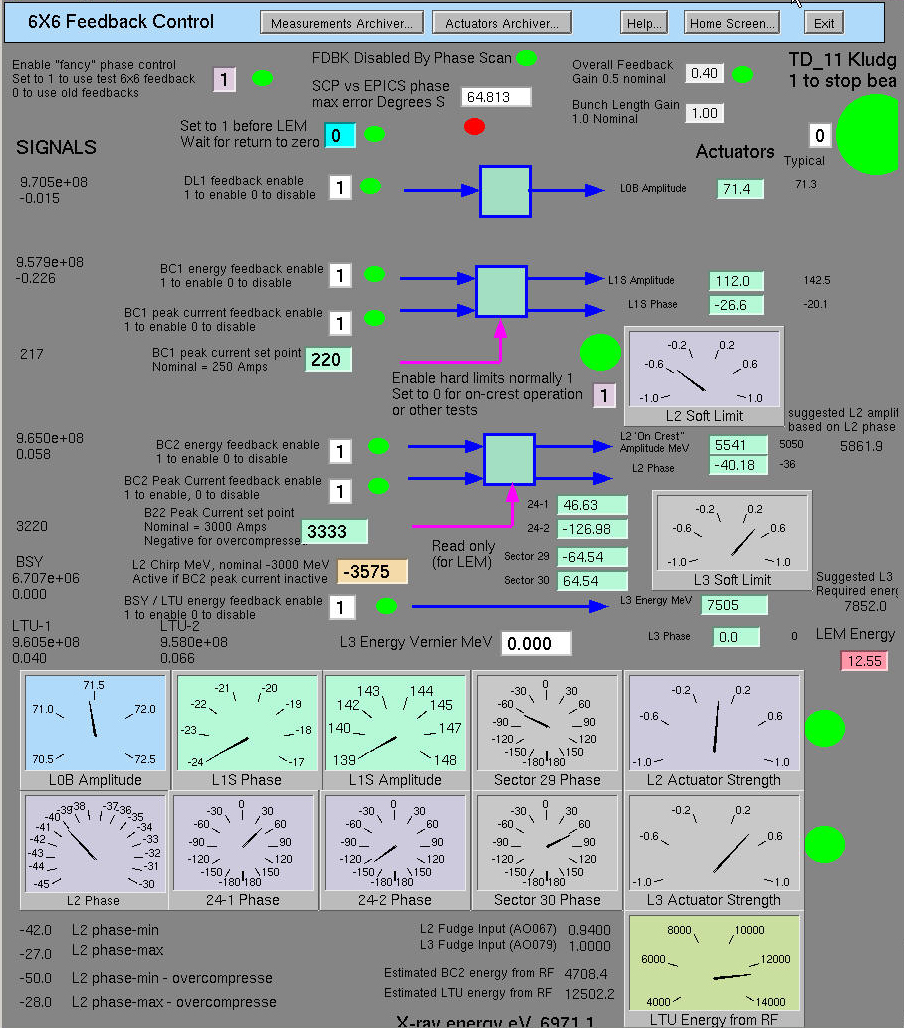 6 mal 6 Feedback
6 Messwerte ( Energie)
6 Stellwerte (Amplitude, Phase) 
Feedbacks können je nach Maschinen
Zustand separat zu oder abgeschaltet
werden. 
-> Raimund
SLAC
M.Bieler, A.Brinkmann, A.Eislage
[Speaker Notes: Before you start editing the slides of your talk change to the Master Slide view:      Menu button “View”, Master, Slide Master:
   Edit the following 2 items in the 1st slide:   1)  1st row in the violet header:        Delete the existent text and write the title of your talk into this text field   2)  The 2 rows in the footer area: Delete the text and write the information        regarding your talk (same as on the Title Slide) into this text field.  
   If you want to use more partner logos position them left    beside the DESY logo in the footer area    Close Master View]
27
SLAC Besuch 06.06.11 – 01.07.11
Feedbacks:  So ähnlich jetzt auch bei FLASH (XFEL)
	Bunch Charge Feedback
	Orbit Feedbacks:
		Fast Gun Feedback 
		Fast Injector Feedback  (LOA and LOB)
		Fast XCAV Feedback 
		Fast L2,L3, L28
		Fast BSY,LTU,UND
	Energy Feedbacks:  (6 x 6)
		DL1 wirkt auf die LOB Amplitude
		BC1 peak current feedback BC1 energy feedback
                             wirkt auf L1S Amplitude und Phase
		BC2 energy feedback BC2 peak current feedback,
                             wirkt auf L2 Amplitude and Phase
		BSY/LTU energy feedback wirkt auf L3 Amplitude und Phase
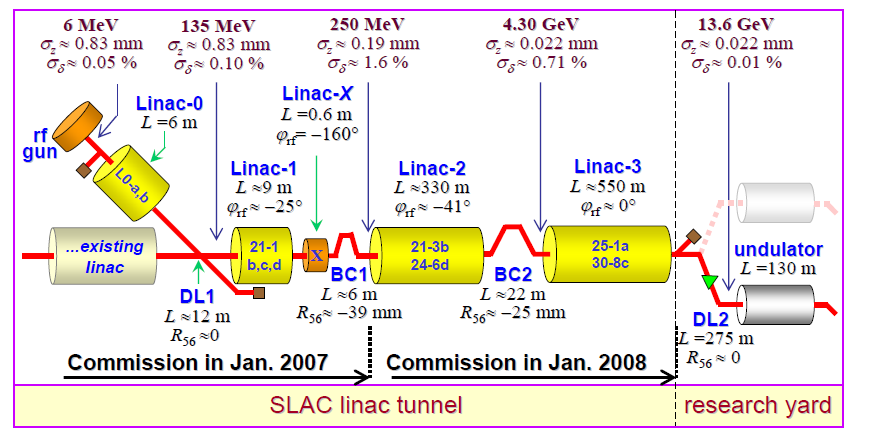 SLAC
M.Bieler, A.Brinkmann, A.Eislage
[Speaker Notes: Before you start editing the slides of your talk change to the Master Slide view:      Menu button “View”, Master, Slide Master:
   Edit the following 2 items in the 1st slide:   1)  1st row in the violet header:        Delete the existent text and write the title of your talk into this text field   2)  The 2 rows in the footer area: Delete the text and write the information        regarding your talk (same as on the Title Slide) into this text field.  
   If you want to use more partner logos position them left    beside the DESY logo in the footer area    Close Master View]
28
SLAC Besuch 06.06.11 – 01.07.11
Energieänderung  (als Beispiel)   4 GeV             13 Gev Linac Energie

Änderungen nur ab downstream BC2, Strahl nur bis Beamstopper bei BC2
Magnetströme- und HF – Parameter einstellen
Laden Feedback Sollwerte
Strahl bis zur Undulator Strecke. Orbit und Energie Feedbacks einschalten.
Strahl durch den Undulator
FEL ja oder nein ?  (SASE wird dort FEL genannt)
Strahl am Experiment ? Spiegel in korrekter Position?
Kalibrieren der GMDs,  Aufgabe der Schichtmannschaft. 

Energieänderung  13 Gev           4 Gev
Standardize (massage) der Magnete downstream BC2
SLAC
M.Bieler, A.Brinkmann, A.Eislage
[Speaker Notes: Before you start editing the slides of your talk change to the Master Slide view:      Menu button “View”, Master, Slide Master:
   Edit the following 2 items in the 1st slide:   1)  1st row in the violet header:        Delete the existent text and write the title of your talk into this text field   2)  The 2 rows in the footer area: Delete the text and write the information        regarding your talk (same as on the Title Slide) into this text field.  
   If you want to use more partner logos position them left    beside the DESY logo in the footer area    Close Master View]
29
SLAC Besuch 06.06.11 – 01.07.11
Logbook(s):

- Das „DESY“-Log:  DOOCS elog vom DESY wird von Wissenschaftlern für Einträge
  genutzt, die sich nicht direkt auf das LCLS Operating beziehen.
- MCCelog: LCLS technisches Log. In Regel machen EOICs hier Einträge.
  es wird zur Schichtdokumentation und für die Schichtübergaben genutzt.

- CATER: Comprehensive  Accelerator Tool for Enhancing Reliability
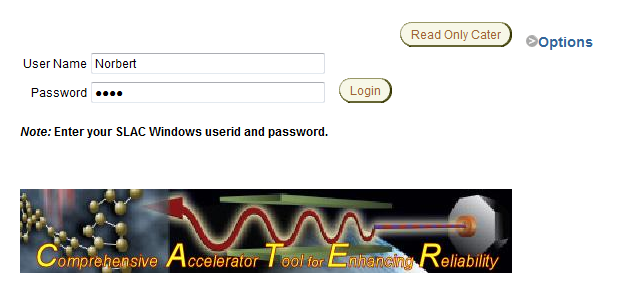 SLAC
M.Bieler, A.Brinkmann, A.Eislage
[Speaker Notes: Before you start editing the slides of your talk change to the Master Slide view:      Menu button “View”, Master, Slide Master:
   Edit the following 2 items in the 1st slide:   1)  1st row in the violet header:        Delete the existent text and write the title of your talk into this text field   2)  The 2 rows in the footer area: Delete the text and write the information        regarding your talk (same as on the Title Slide) into this text field.  
   If you want to use more partner logos position them left    beside the DESY logo in the footer area    Close Master View]
30
SLAC Besuch 06.06.11 – 01.07.11
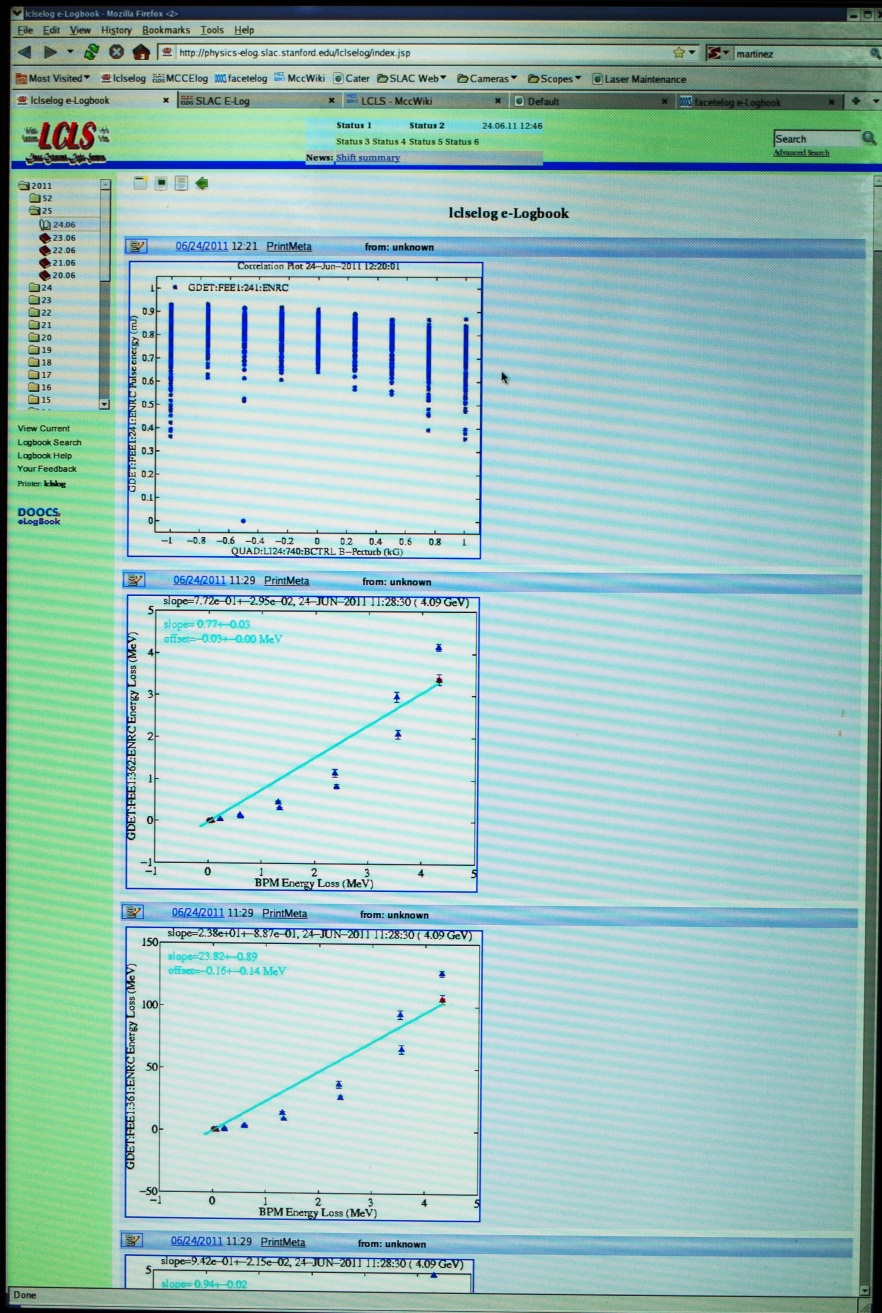 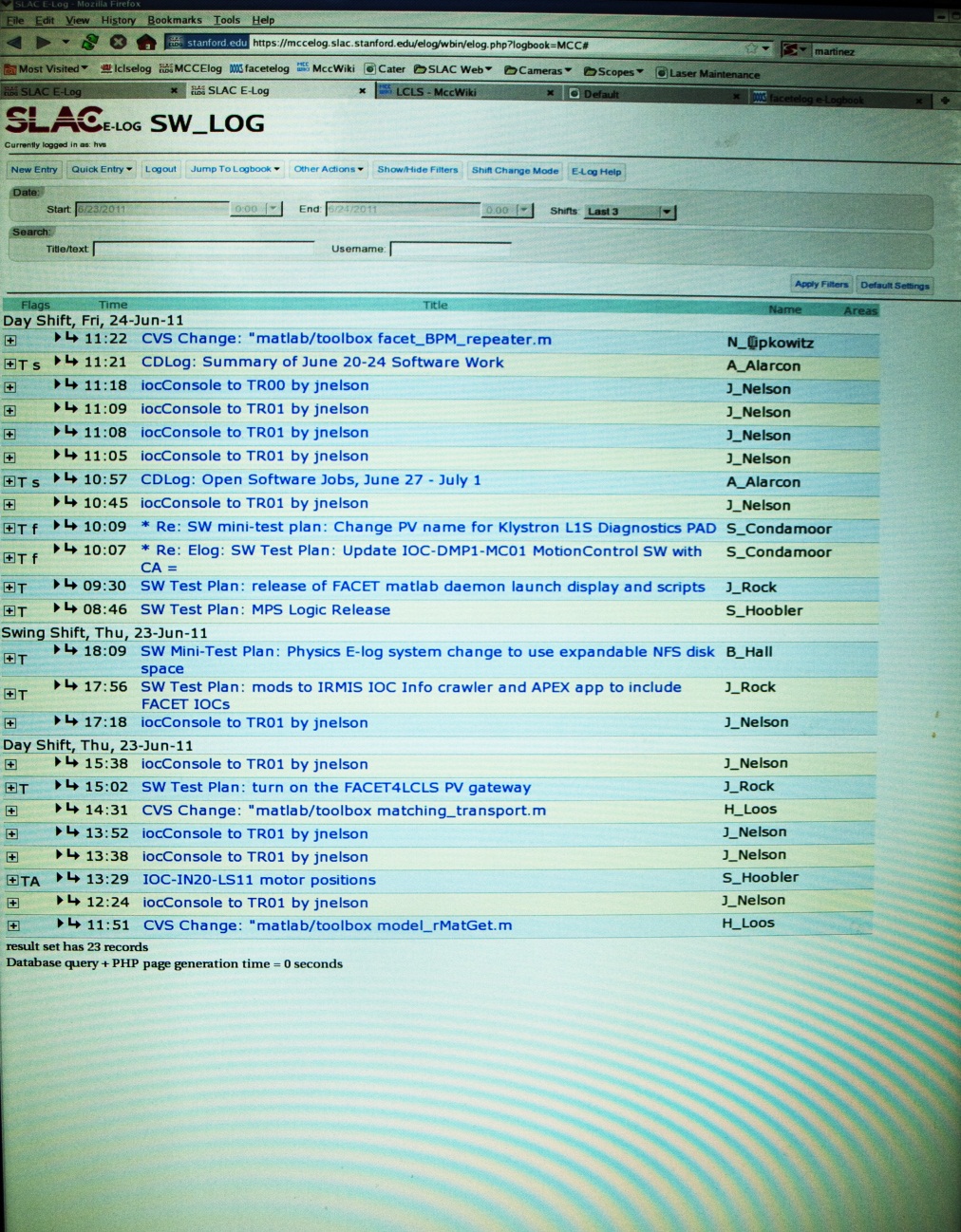 SLAC
M.Bieler, A.Brinkmann, A.Eislage
[Speaker Notes: Before you start editing the slides of your talk change to the Master Slide view:      Menu button “View”, Master, Slide Master:
   Edit the following 2 items in the 1st slide:   1)  1st row in the violet header:        Delete the existent text and write the title of your talk into this text field   2)  The 2 rows in the footer area: Delete the text and write the information        regarding your talk (same as on the Title Slide) into this text field.  
   If you want to use more partner logos position them left    beside the DESY logo in the footer area    Close Master View]
31
SLAC Besuch 06.06.11 – 01.07.11
Zusammenfassung (Operating)

Hoher Automatisierungsgrad durch zahlreiche Feedbacks (global) (jetzt auch bei uns)

Hoher Ausbildungsstand und Motivation der Operateure
durch permanentes Training und ständigem Support von der MCC Leitung.

Einbindung der Operateure bei GUI Entwicklung, Operating-tools etc. (Programmieren in Back-up Zeit). Vertrautheit mit der Maschine groß.

Kommunikation zwischen Usern und Ops. durch regelmäßige meetings.
SLAC
M.Bieler, A.Brinkmann, A.Eislage
32
SLAC Besuch 06.06.11 – 01.07.11
Ausblick:

Wie wird es beim XFEL ?

Wunsch der Operateure:
Möglichst frühe Einbindung der Operateure in Planung und Organisation des Schichtbetriebes und des Operatings
Training,Training,Training….
SLAC
M.Bieler, A.Brinkmann, A.Eislage
33
SLAC Besuch 06.06.11 – 01.07.11
Vielen Dank für Eure Aufmerksamkeit !
SLAC
M.Bieler, A.Brinkmann, A.Eislage